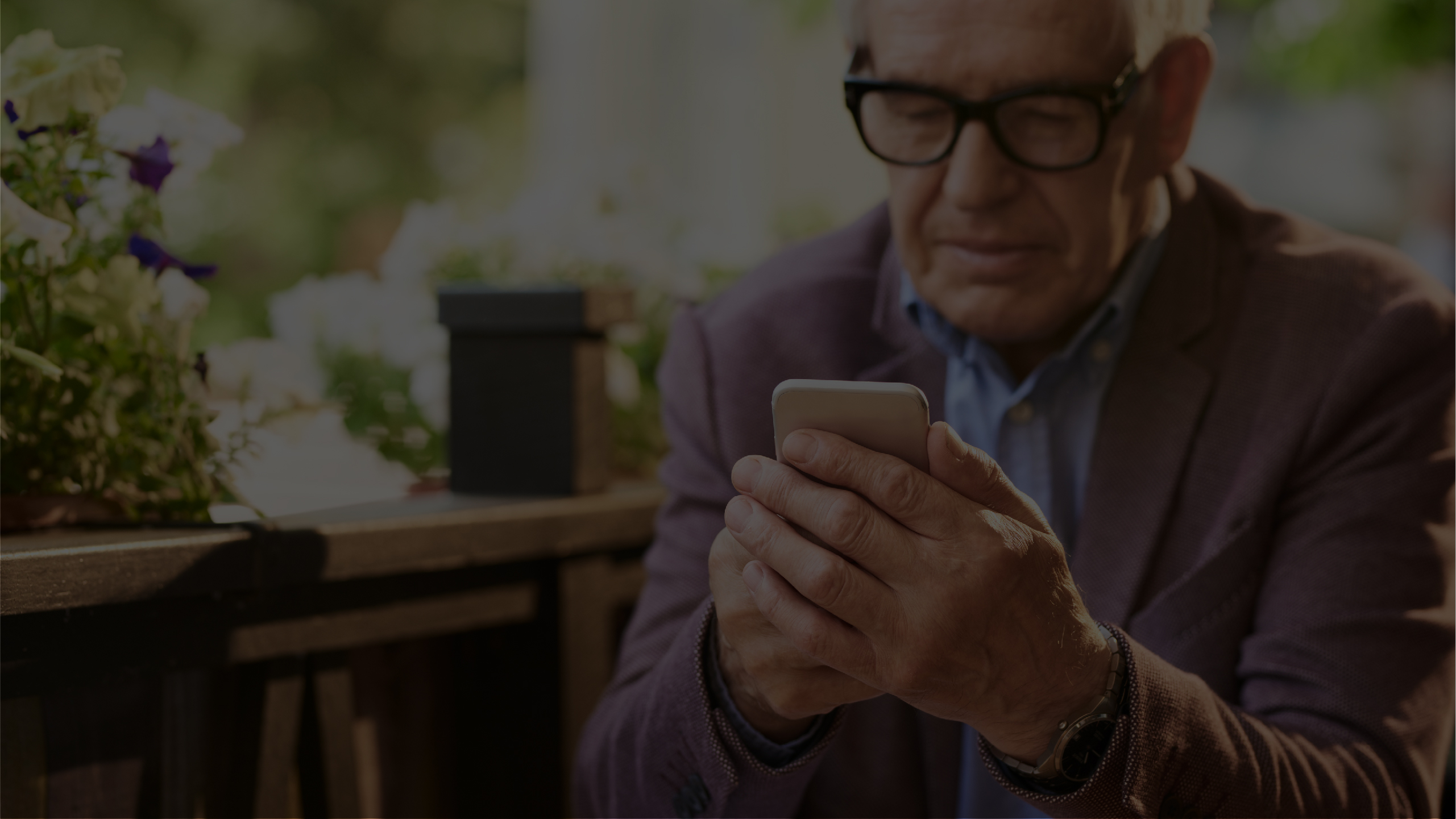 Support Our Mission with eGiving
Consider making your contribution through our eGiving tools! You can make a one-time gift or set up recurring donations. 

[Church Name] offers [include the eGiving tools your church uses].
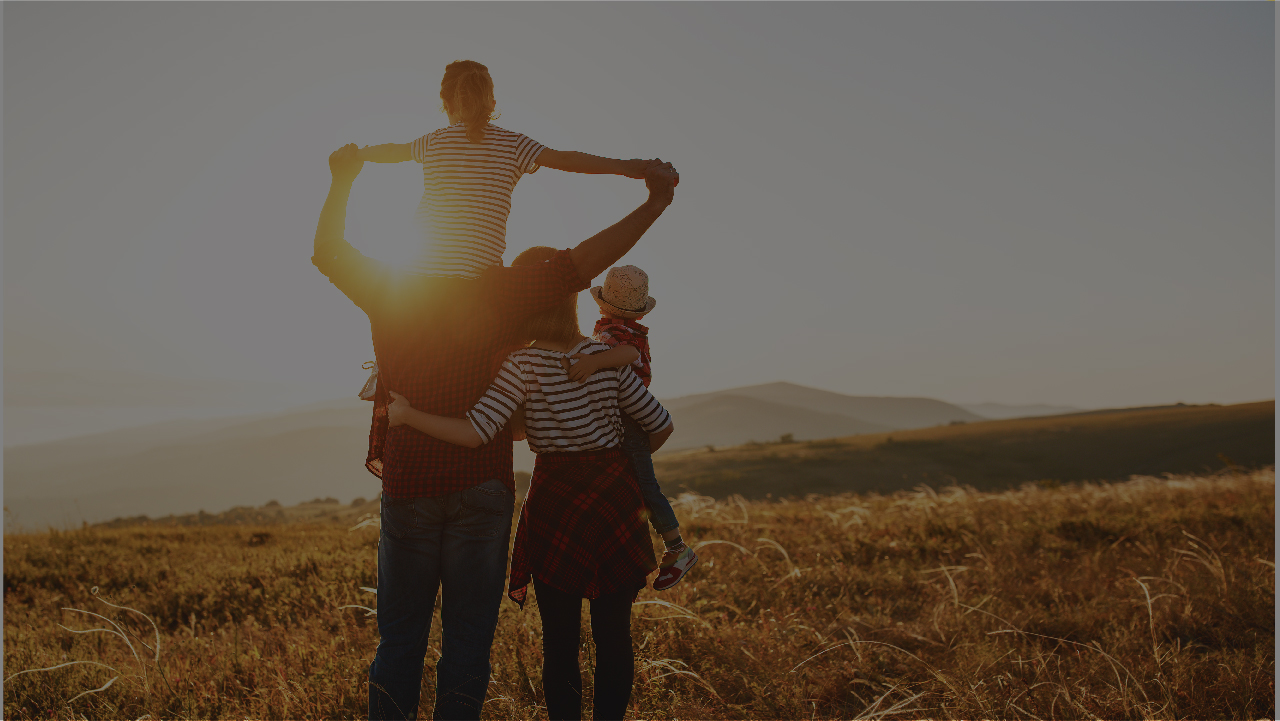 Online Giving Made Easy
Make a one-time contribution or set up recurring gifts through our website’s donations page.
Visit [CHURCH WEBSITE].
Locate the Give button.
Donate!
It only takes a minute to give. We appreciate your generosity!
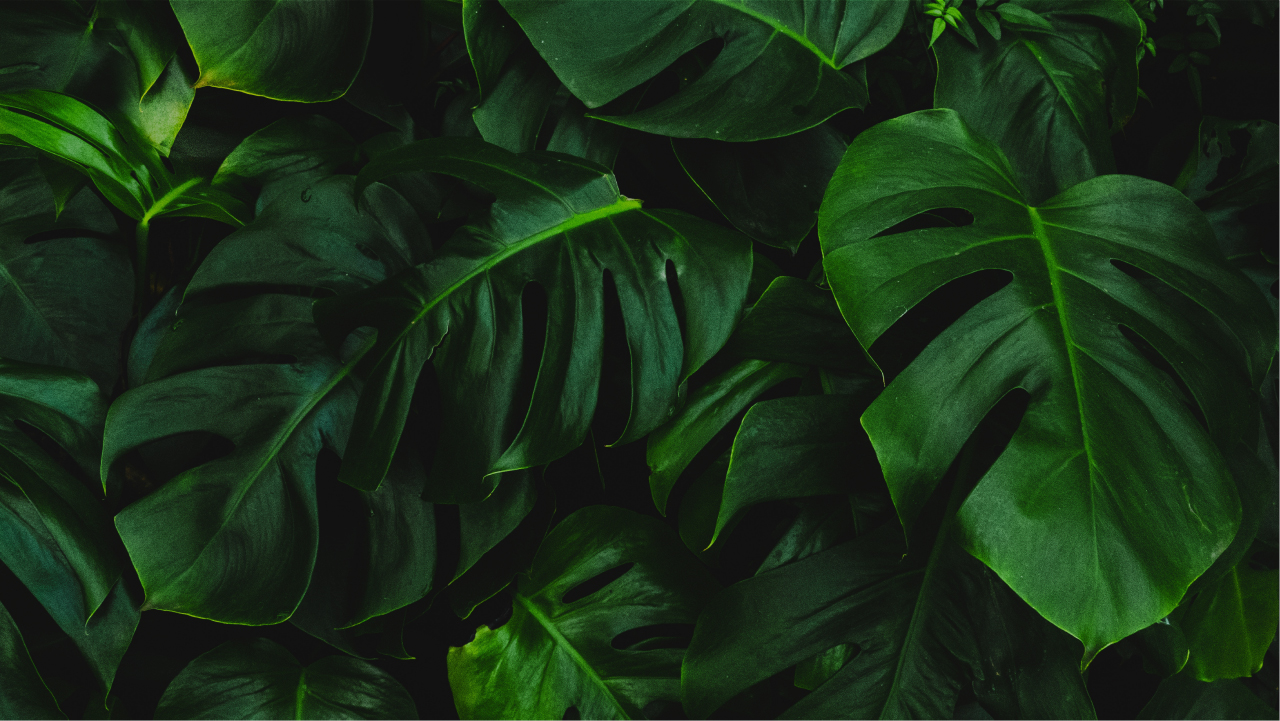 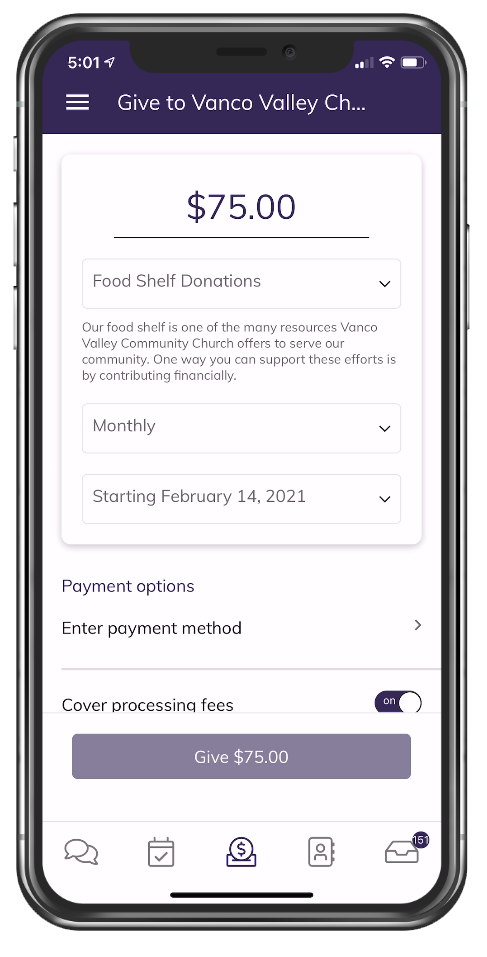 Give Anytime, Anywhere with Our Church’s App!
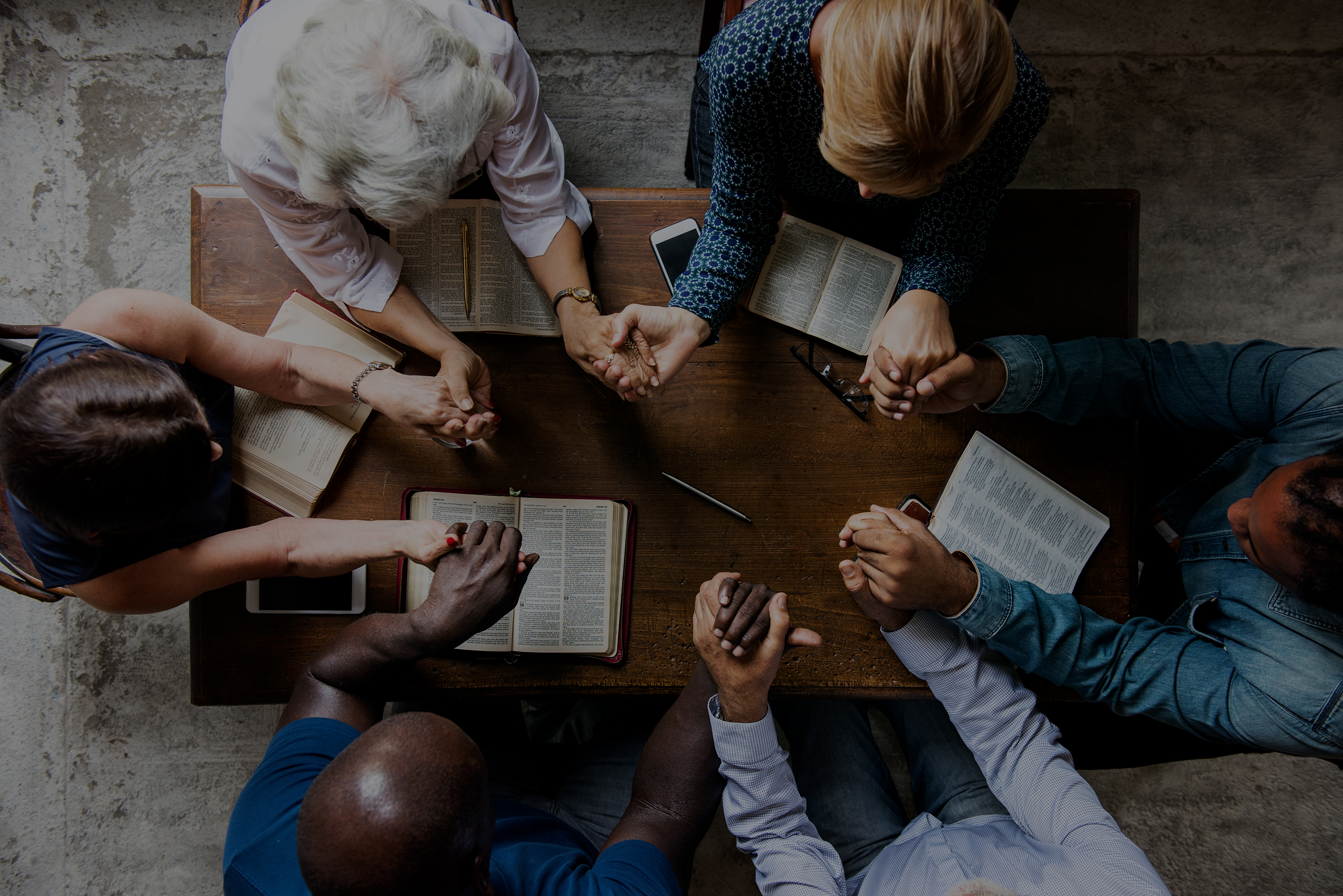 Use Our Vanco Mobile App
Download our church’s app from the Apple App Store or Google Play by searching for Vanco Mobile Faith Engagement.​
Find our church by searching for [CHURCH NAME].​
Give!
Join groups and events in the app. Stay in touch and participate.
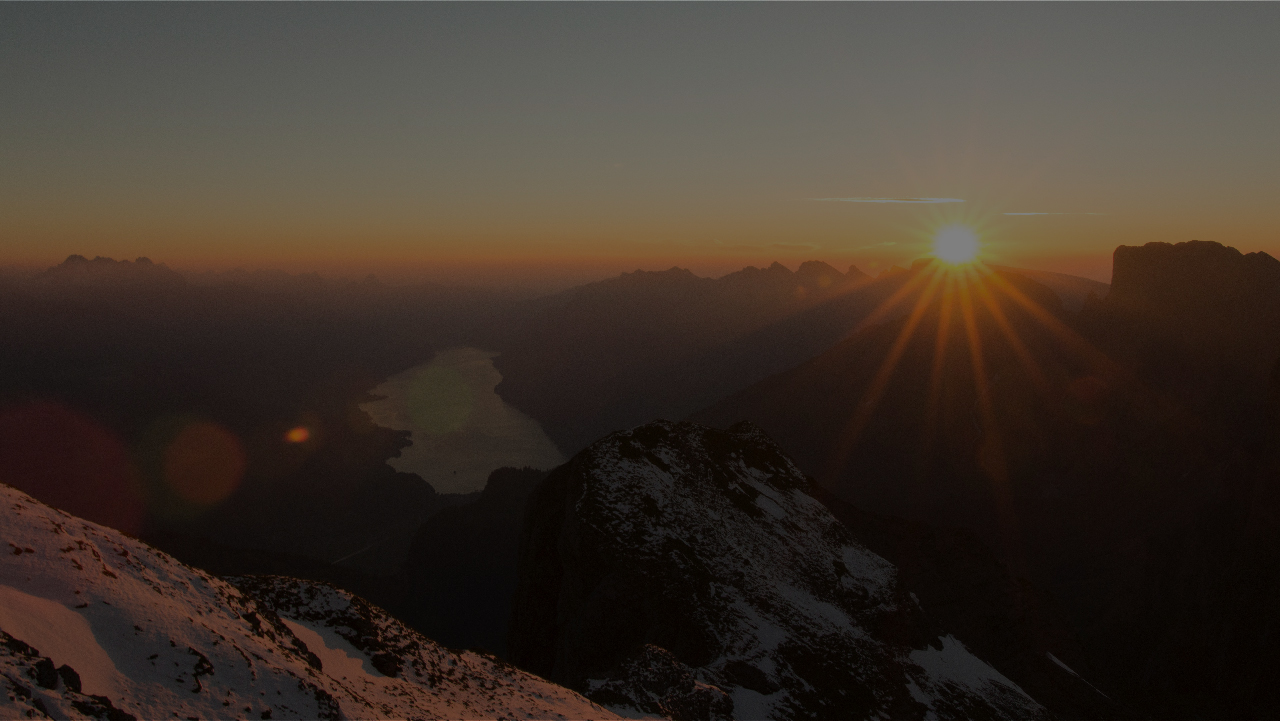 Text Your Gift
Giving by text is easy. Simply text your donation amount to [###.###.####] and follow the instructions on your phone to complete your gift.​
1. Get Started
2. Register
3. Give
4. Repeat
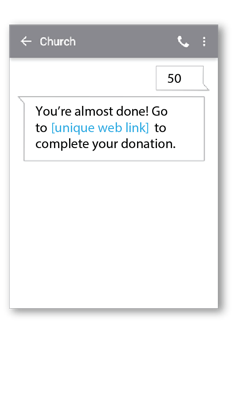 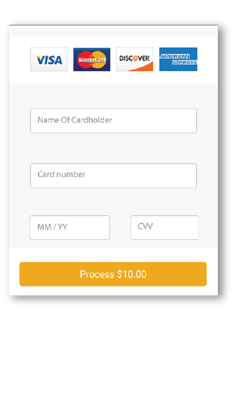 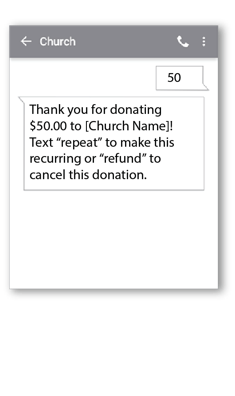 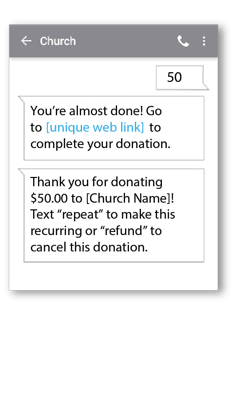